Slovak Qualifications Framework – SKKR/SKQF quality assurance of qualifications
1
DARYA project
Online familiarisation event – Enhancing trust in qualifications
24 May 2023

Ildikó Pathóová, LLL Department
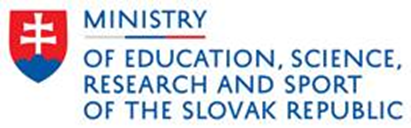 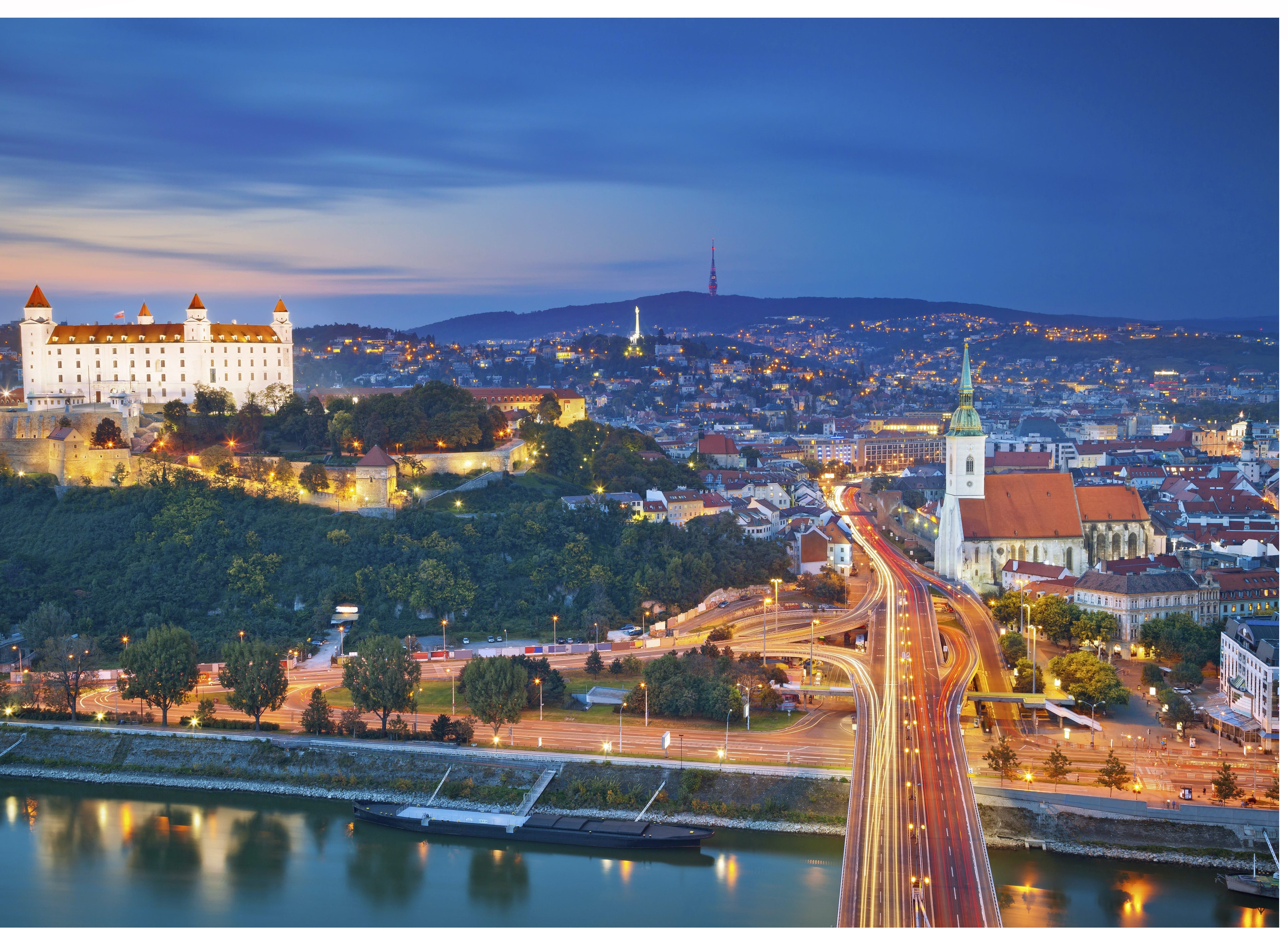 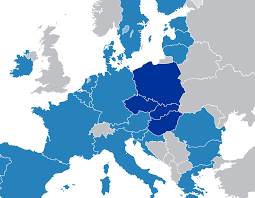 Visegrad Group V4 – since 1991
an informal grouping of four Central European states (Poland, Czech Republic, Slovakia, Hungary)
the same values, a common history, culture and geographic location
The Slovak Republic (1/1/1993–present)
Member of EU on 1 May 2004; 
Euro as a national currency since 1/1/2009
2
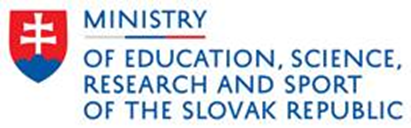 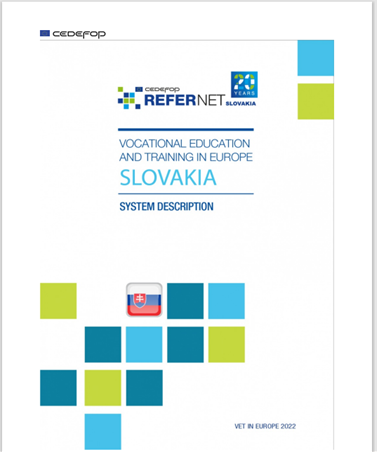 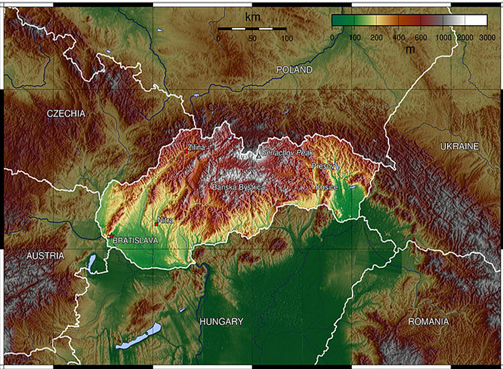 https://www.cedefop.europa.eu/en/print/pdf/node/146076
Area: 49,035 km2 				Population: 5,460,185 (2022 census)
Main economic sectors:  
manufacturing; wholesale and retail trade; repair of motor vehicles;  construction;  health and social work activities; transportation and storage. 
Slovak economy is among the most open in the EU, exporting industry products, mostly automotive; 
a world leader in manufacturing of cars per capita
3
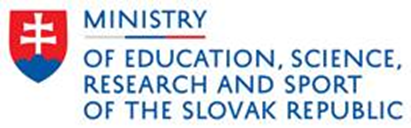 SKKR development - phases
4
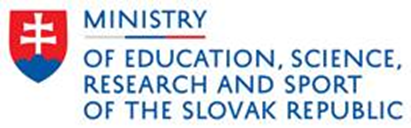 Reforms/changes in education system
5
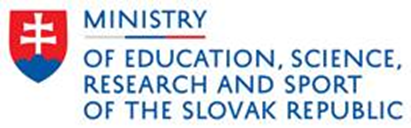 Goals and aims of SKKR
6
communication tool: to comprehensively inform on accessible qualifications;
 transformation tool:  to gradually review and change the system of qualifications´ recognition and validation;
 regulation tool: to monitor the processes of identification and description of qualifications, their levelling, to regulate the system of qualifications´ recognition and validation as well as the institutions authorised to validation, implementation of quality management.
Furthermore: it provides classification of qualifications; hierarchical levels by a certain level of difficulty; reference characteristics - national descriptors
General consensus:
SKKR is aimed at the enhancement of LLL (accreditation of the curricula for further education is grounded on particular qualifications)
NO distinction between qualifications 
	from formal education and NFIL
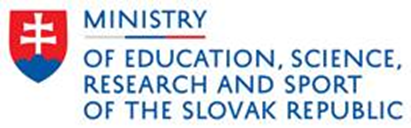 SKKR and its sub-frameworks
7
Sub- frameworks  SKKR  EQF
8
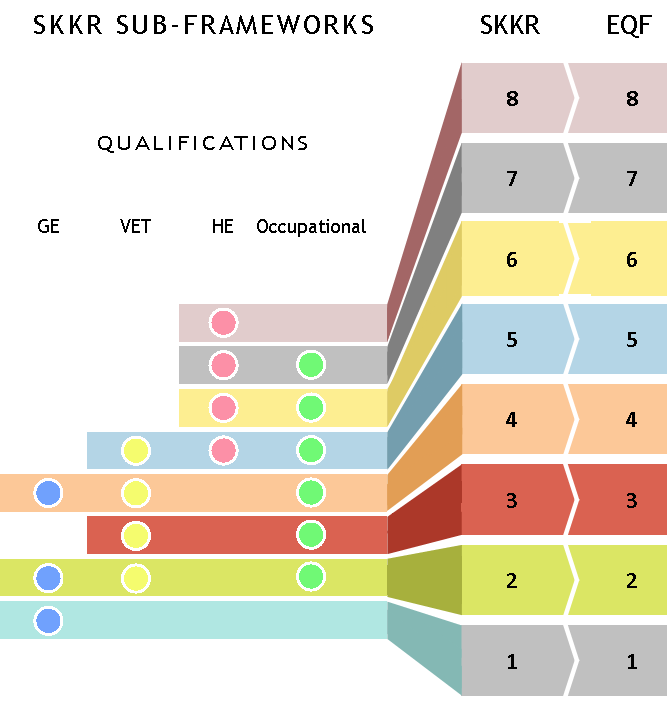 Link between IVET & occupational qualifications 

Occupational qualifications – formal VET programmes

Recognition of modules possible 

ECVET not yet introduced into the system 

SKKR & QF EHEA / self-referencing report / later stage
Transparency  Cycle of development, approval and levelling of qualifications
9
Quality Assurance – criterion 5 of EQF RR
10
Quality assurance at all levels of the SVK education system / in all legislative norms + EQAVET Recommendation

Assessment of the quality is carried out by:
 School or school facility (self-evaluation)
 Municipality at the regional level
  State School Inspectorate (in specific cases + Ministry of     		Health)
	+ NICME – assessment of acquired LOs (national & 						international)
	+ Government Council for VET
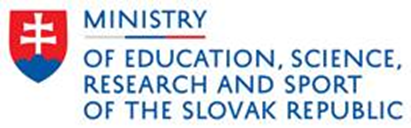 Quality Assurance – External Assessments
11
National Institute for Certified Educational Measurement – assessment of the level of acquired LOs (Testovanie 5, Testovanie 9, external part of Matura) as well as international measurements (PIRLS, TIMSS, PISA, TALIS, ICILS,  etc.)
Independent assessment: INEKO, ARRA, ISO

Regular checking:
Each body must present the report on activities 
Governmental Council for VET – monitoring, recommendations

OECD: Survey of Adult Skills (PIAAC - Programme for the International Assessment of Adult Competencies)  - assessment and analysis of adult skills: https://www.oecd.org/skills/piaac/
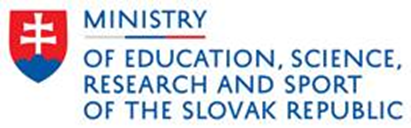 Quality Assurance – further education / adult learning
12
Accreditation commission for further education:
	- quality assurance of programs
	- compliance with the qualifications and 	assessment standards
	-on-site checks and controlling mechanisms 
http://isdv.iedu.sk/Default.aspx - processes of VNFIL 
 http://isdv.iedu.sk/Documents/Zakon_568_2009.pdf –suggestions for revision of certain acts related to embedding the SKKR in national quality assurance system
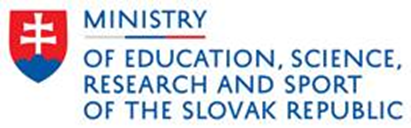 13
The new system for validation of results of NFIL and its quality assurance processes  - EQAVET system peer review
EQAVET principles
14
Institutional elements of the new system of validation: 
national guarantor (NG)
authorised person (AP) 
authorised institution (AI)
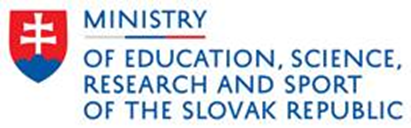 The new system for validation of results of NFIL
15
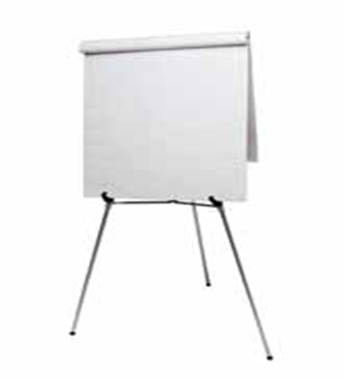 Thank you for your attention!
ildiko.pathoova@minedu.sk 
								
www.minedu.sk
16
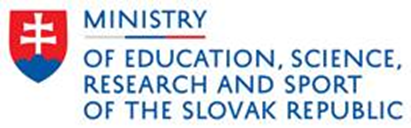